Химические реакции
Кондратовой Ирины, 8А
Сода и уксус
Возьмём соду и растворим ее в воде
Добавим уксуса и посмотрим на реакцию
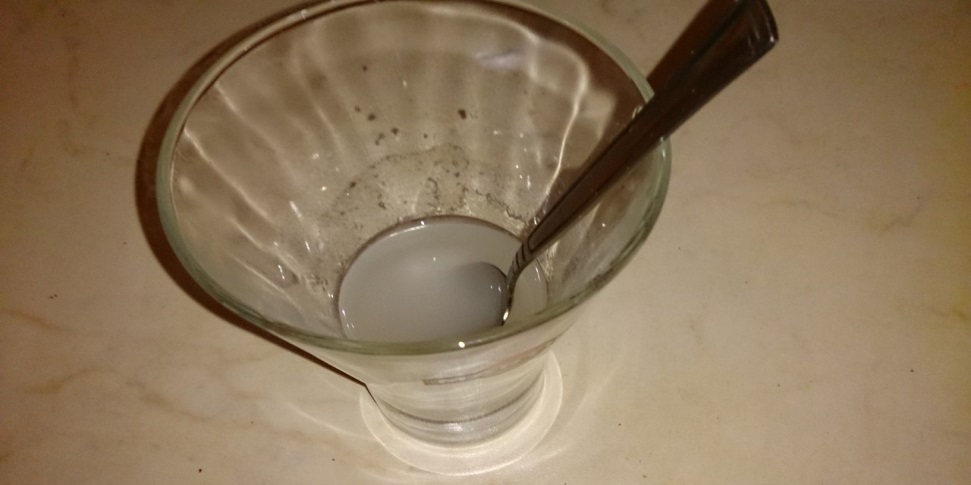 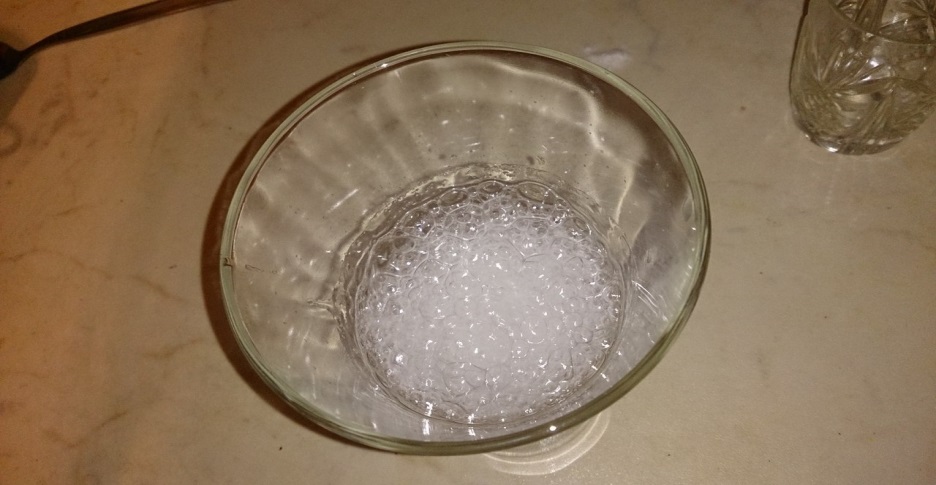 Молоко и уксус
Нальем в стакан молоко
Добавим туда несколько капель уксуса
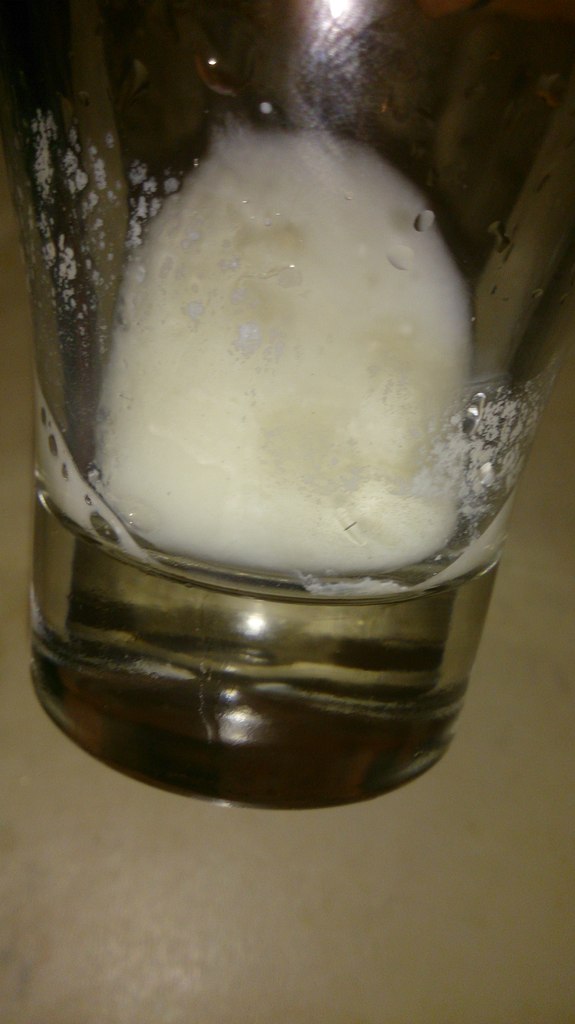 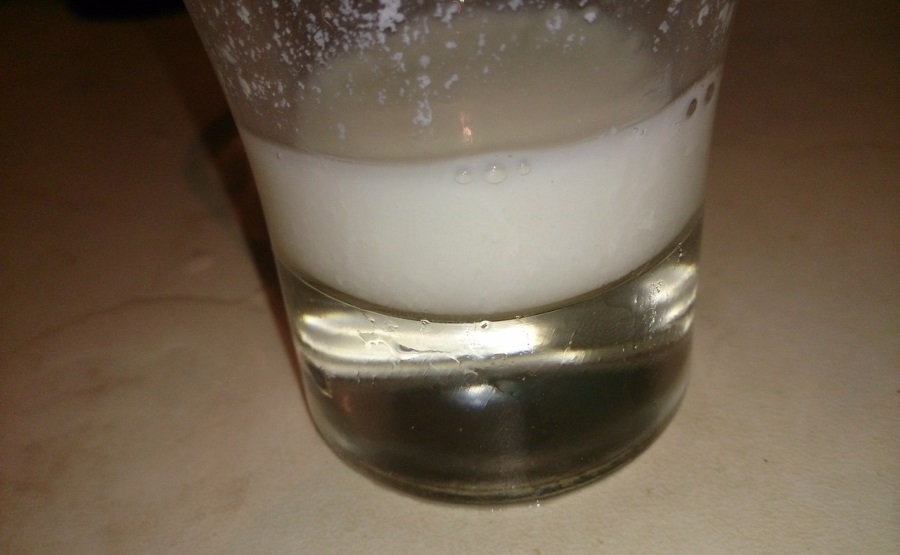 Вывод :
При добавлении в соду уксуса, происходит химическая реакция (гашение соды) выделяется углекислый газ CO2.
Вывод:
При добавления уксуса в молоко происходит химическая реакция , при которой в молоке появляются осадки, т.е. молоко скисает.